Senior Community Service Employment Program SCSEP
Let’s get Ready to Transfer
U.S. Department of Labor Employment ad Training Administration
Michi McNeace
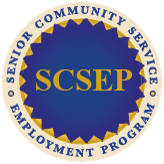 U.S. Department of Labor 
Employment and Training Administration 
National SCSEP Team
Judith Gilbert
U.S. Department of Labor 
Employment and Training Administration 
National SCSEP Team
Bennett Pudlin
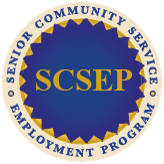 U.S. Department of Labor
Employment and Training Administration 
National SCSEP Team
Terry Cram
U.S. Department of Labor 
Employment and Training Administration 
National SCSEP Team
DOL SCSEP Status Updates
Meeting Those Critical Deadlines
Grantee Status Updates
New SCSEP Grantee Briefing 
What Is It That You Need To Know
 What Is It That You Need From Us
DOL SCSEP  STATUS UPDATES
DOL’s Update
Transition Funds

Transfers and Over-Enrollment

Transfer/Swap Report
Transition Funds
Administrative Cost 
What  Functions and Activities = Administrative Costs
When can Administrative Cost Be Incurred? 
Can the 13.5% Administrative Cost Limit Be Increased?
Additional Transition Funds
Transfers and Over-enrollment
Impact on ED 
Impact on Budget
Appropriate Responses 
Stop enrollment 
Job Development
Minimally and uniformly reduce hours as early as you are aware of the need
Transfer List
Version 1A

New report of all counties

Version 2

Version 3
Swaps and Other Activities
Swaps approved
Additional swap opportunities

Additional Activities –
Enrollment Freeze
Transfer Freeze
Swap Freeze
Data Validation
Meeting Critical Deadlines
What should have happened
November- 
Completed transfers 1A list and swap requests
Letters to participants and host agencies
Communication between donor and recipient grantees
Schedule participant and host agency meetings
Submit request for transition funding
What’s Going on Now
December
Donor grantees return Version 2 of transfer list to SCSEP Help by 12/15/16
Grantees receive Version 3 of transfer list on 12/28/16
Donor and Recipient Grantees conduct meetings
Participants 
Host Agencies 
Donors prepare program files to be transferred to recipient 
Recipients complete payroll process and documentation 
All Grantees begin arrangements to set up and/or close down locations
What’s Next
JANUARY 
Transfer all relevant program files –
Electronic files – are complete and accessible by the recipient 
Hard copy files – are complete and orderly 
All files are secured and transferred timely
Donors return Version 3 of transfer list by 1/9/17
Grantees receive Version 4 of transfer list on1/16/17, and donors return it to SCSEP Help by 1/20/17 with final comments
Grantees receive Version 5 of transfer list for their records.  No action needed
February 1, 2017
Official Transfer Date 
Participants Transferred
Files Transferred
Donor Grantee Responsibilities 
Recipient Grantee Responsibilities
Participant Transfers
Make sure all participants are accounted for 
They do not miss a paycheck through no fault of their own 
Timesheet 
Payroll information 
Pay check – direct deposit, pay card, check
Community Service Assignment continues
Durational limits and transition plans
Are You On Schedule?
Choose the answer that best reflects you (or your group):
Ahead of schedule; just waiting for 2/1 to get here
On schedule
Not quite there but I think we will make it
Just getting started
Not at all
SCSEP Grantee Updates
National Asian Pacific Center on Aging
Eun Jeong Lee
ejlee@napca.org
National ABLE Network
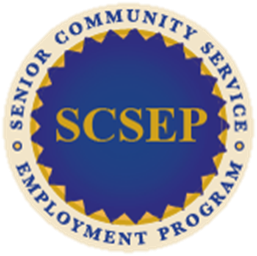 Patricia Wilkins
pwilkins@nationalable.org
Easter Seals
Crystal Odom
cdom@easterseals.com
Transition Activities
Big Picture 
Infrastructure 
Staffing
Participants 
Host Agencies  
SPARQ
Challenges/Recommendations
Open Discussion
Roll Call – Successes and/or Challenges 
Technical Assistance Needs
Future Webinars/Calls
WHEN SHOULD WE SCHEDULE THE NEXT TRANSITION CALLS?
Mid December 
Early January
Late January  
It doesn’t matter; just let me know
New SCSEP Grantee Briefing
New SCSEP Grantees
IID
NOWCC 
Operation ABLE 
TWP
The Essentials
SPARQ Access
InfoSPACE Access
Data Collection Handbook
Data Validation Handbook 
QPR Handbook 
20 CFR 641 – SCSEP Federal Regulations
Older Americans Act – Amended 2016
Your FPO’s Contact Information
POLICIES
Individual Durational Limit (IDL)Policy
Termination Policy 
Complaint/Grievance Policy
Approved Break Policy, including federal holidays and necessary sick leave
Know Your Performance Targets
Optional Special Requests (OSR)
Grantees may submit requests for –

Change 48-month Individual Durational Limit (IDL) extension options [20 CFR 641.570(b)]
Request to change your current IDL policy
Additional training and supportive services funds [20 CFR 641.874]
Permits an exception to the 75% minimum level of expenditure on participant wages and fringe benefits (PWFB). This allows the use of not less than 65% of program funds for PWFB. 
Increase in administrative cost limitation [20 CFR 641.870]
An increase in the amount available for administrative costs to not more than 15% 
Extension of Average Project Duration (APD) [20 CFR 641.570 (c)]
Request to increase your maximum average duration to 36 months 
On-the-job experience (OJE) [20 CFR 641.540(c)]
 If grantee wishes to utilize OJEs 
Rotation policy [20 CFR 641.575]
If grantee wishes to establish a policy of rotating participants to a new host agency or a different assignment within the current host agency.
Cross-border agreements [20 CFR 641.515 (c)]
For state grantees only – if they wish to enter into agreements to permit cross- border enrollment
Manage your Grant
Adhere to the statute, regulations, and terms and condition of the grant package

Follow the Programmatic Assurances 

Refer to the Data Collection and Validation Handbooks 

Use the SPARQ Management Reports

Implement a comprehensive monitoring strategy 

Request technical assistance and/or training

Manage your sub-grantees
Workforce GPS/Older Worker Community of practice (COP)
http://olderworkers.workforcegps.org
Department of Labor Employment and Training Administration (ETA) 
www.doleta.gov/seniors
SPARQ
www.sparq.doleta.gov//index.cfm
SCSEPED
Additional Resource information
http://scseped.org
Institute for Indian Development (IID)
FPO – Charles Cox
Region Four - Dallas, Texas
cox.charles@dol.gov
972-850-4664
National Older Worker Career Center (NOWCC)
FPO- Matthew Capucini
Region Two – Philadelphia, PA
capucini.matthew@dol.gov
215-861-5541
Operation ABLE
FPO – Suzanne Pouliot
Region One – Boston MA
pouliot.suzanne@dol.gov
617-788-0180
The Workplace
FPO – Suzanne Pouliot
Region One – Boston MA
pouliot.suzanne@dol.gov
617-788-0180
Do you need SCSEP Training
Program 
Fiscal 
Performance 
SPARQ 
All of the above